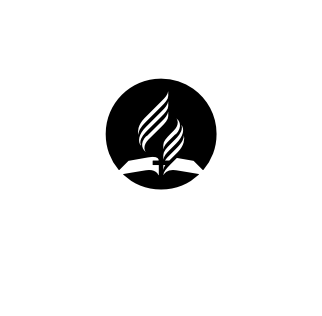 Sifa za Kiongozi wa Idara ya Mawasiliano
Semina ya Idara ya Mawasiliano – NETC
21 Machi 2022
Semina ya Idara ya Mawasiliano NETC | 20 Machi 2022
hakuna sifa ya juu zaidi kuliko msukumo 
wa kweli na wa dhati wa ndani
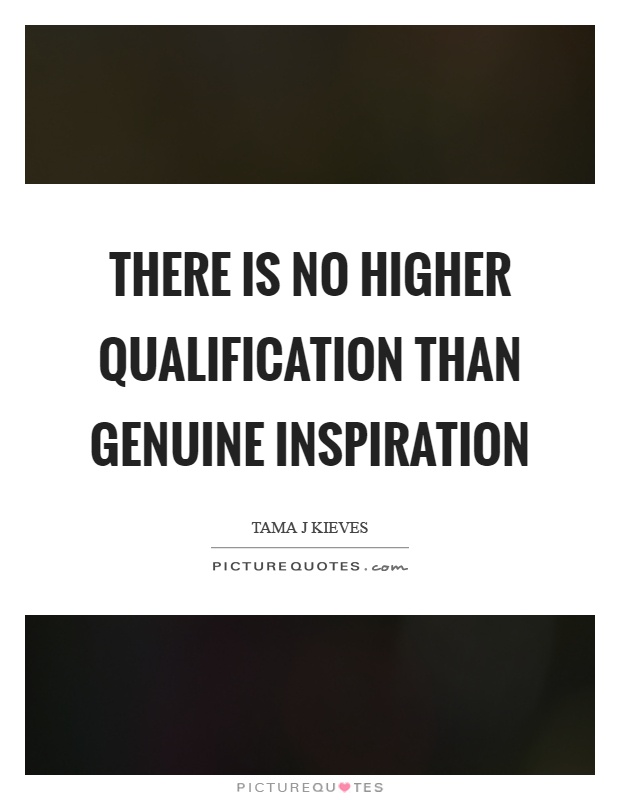 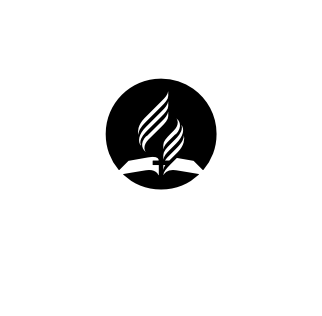 Semina ya Idara ya Mawasiliano NETC | 20 Machi 2022
Watu wenye akili, wenye kujikana nafsi, na wenye kujitoa kikamilifu (self-sacrificing) wanahitajika sasa,—wanaume wanaotambua uzito na umuhimu wa kazi ya Mungu, na Wakristo ambao 
.... watatimiza utume wa Kristo.

Ellen G. White, The Spirit of Sacrifice. 29
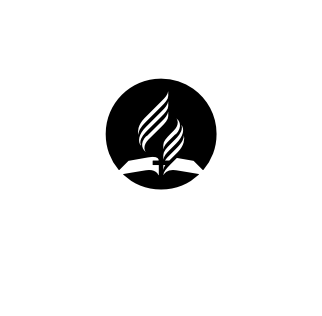 Semina ya Idara ya Mawasiliano NETC | 20 Machi 2022
Sifa za Kiongozi wa Idara ya Mawasiliano
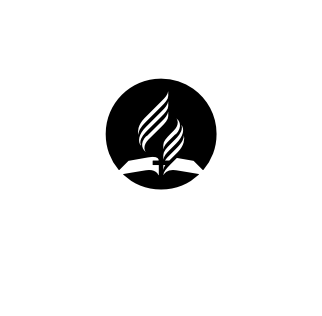 Semina ya Idara ya Mawasiliano NETC | 20 Machi 2022
01. Kiongozi wa Idara ya Mawasiliano katika Kanisa mahalia, anapaswa awe mshiriki mwaminifu, anayelipenda Kanisa lake na aliyebatizwa Katika Kanisa la Waadventista wa Sabato.  Awe na Uzalendo na Kanisa Lake
Kuna nyakati ambapo kiongozi wa Idara ya Mawasiliano huwa anawasilisha ujumbe kwa niaba ya uongozi au Kanisa kwa jamii flani ya watu, na kwa hiyo, kuna wakati anakuwa kama msemaji kwa niaba ya Kanisa au kwa niaba ya uongozi wa Kanisa (Kupitia matangazo, video, posters, nk.) 
Kazi ya muhimu namna hiyo inahitaji mtu anayelipenda Kanisa lake na ambaye hata katika nyakati ngumu  atakapopaswa kusimama na kulitetea Kanisa, hatasimama katika upande utakaoliumiza Kanisa la Mungu au unaokwamisha Kazi ya Mungu kwa namna flani. 
Mwanamawasiliano wa Kanisa, anapaswa kuwa mjenzi wa daraja na si mbomoaji wa daraja.
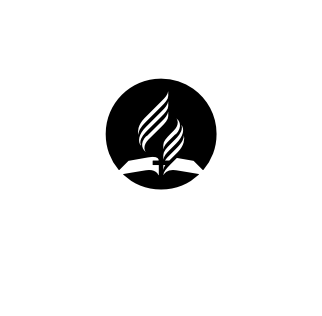 Semina ya Idara ya Mawasiliano NETC | 20 Machi 2022
02. Kiongozi wa Idara ya mawasiliano Kanisani anapaswa ajue miiko na maadali ya kazi ya Idara yake. Anapaswa ajue mipaka ya kazi yake. 
Kiongozi wa mawasiliano hapaswi kufanya maamuzi yeye mwenyewe na kuyatangaza bila makubaliano yoyote na uongozi wake (yaani Wazee Kanisa na Mchungaji wake wa Kanisa). 
Kila kiongozi katika Kanisa mahalia, anafanya kazi ya usaidizi kwa mchungaji wake (na Wazee wa Kanisa ambao ni wasaidizi wa Mchungaji wa karibu sana); 
Ni muhimu kupata baraza ya kufanya mambo flani kutoka kwa uongozi kabla ya kuyafanya;
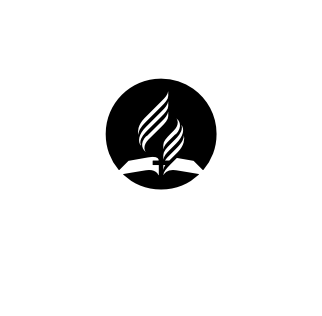 Semina ya Idara ya Mawasiliano NETC | 20 Machi 2022
03. Kiongozi wa Idara ya Mawasiliano Kanisani anapswa kuwa mtu mwenye roho ya ushirikiano. 
Kazi nyingi za mtu wa mawasiliano Kanisani, ni za kuwasaidia viongozi wengine wa Kanisa kufanikiwa katika mipango, mikakati na shughuli kadha wa kadha walizonazo za kiutume. 
Kiongozi wa Idara ya Mawasiliano anapaswa kujizoeza au kujifunza kufanya kazi na viongozi wa Idara nyingine ndani ya Kanisa, Idara ya Mawasiliano ni kiungo cha Idara nyingine ndani ya Kanisa. 
Kila Idara inahitaji huduma ya Idara ya mawasiliano ili iweze kufanikiwa katika kuhamasisha, kuhimiza na kutangaza huduma mbalimbali zinazotolewa na Idara husika.
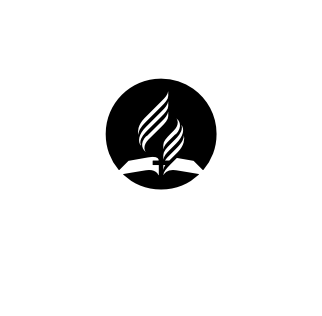 Semina ya Idara ya Mawasiliano NETC | 20 Machi 2022
04 Sifa nyingine ya Kiongozi wa Idara ya Mawasiliano ni kuwa mjuzi  au kuwa na uwezekano na nia ya kujifunza taaluma ya uandishi mzuri wa habari. 
Kiongozi wa mawasiliano atashughulika na habari, kwa hiyo kujifunza kuandika habari inayovutia na inayoeleweka ni moja kati ya mambo ya muhimu sana kwake.
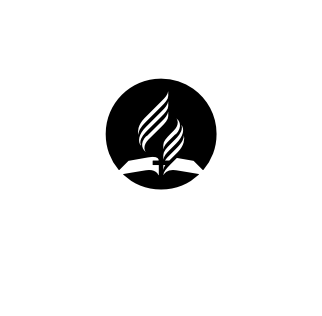 Semina ya Idara ya Mawasiliano NETC | 20 Machi 2022
05 Kiongozi wa Idara ya Mawasiliano, anapaswa awe mtu anayeweza kuchangamana na kuhusiana vema na watu wa kila namna ili aweze kujua na kupokea habari ya mambo yanayoendelea katika Kanisa na aweze kuwa na fursa ya kuuona mtazamo wa jamii kwa kwa kanisa.
Kiongozi wa mawasiliano anapaswa kuwasaidia viongozi wake kujua mtazamo na mwitikio wa Washiriki, waumini na jamii juu ya huduma au jambo flani linalofanywa na Kanisa ili kutoa nafasi ya Kanisa kuihudumia jamii yake kwa ubora Zaidi.
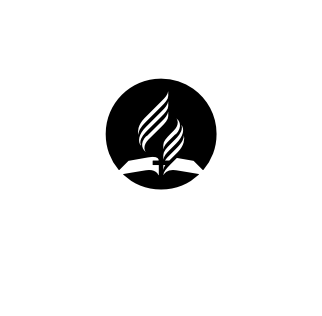 Semina ya Idara ya Mawasiliano NETC | 20 Machi 2022
06 Awe mtu anayeipenda teknolojia na mwepesi wa kujifunza. 
Hii ni Idara inayoshughulika kwa sehemu kubwa na teknolojia ambayo kila leo inakua na kupanuka. 
Mambo mapya yanajitokeza kila siku, uvumbuzi mpya unafanyika kila siku. bila shaka hii inahitaji mtu wa Mawasiliano awe mtu anayeweza kuendana na kasi ya mabadiliko ya teknolojia.
Ni muhimu mwanamawasiliano awe mhudhuriaji wa semina na mikutano ya mafunzo ya Kimawasiliano kama vile GAiN ili asibaki nyuma na kupitwa na njia za kisasa za Mawasiliano.
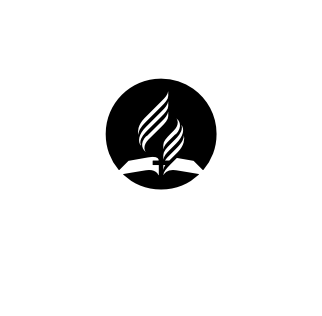 Semina ya Idara ya Mawasiliano NETC | 20 Machi 2022
07 Lililo kubwa na muhimu zaidi miongoni mwa sifa za kiongozi wa Mawasiliano, ni kudumisha mahusiano yake na Mungu. 
Kazi yoyote ile inayohusiana na utume, inahitaji uvuvio wa kimbingu ili uweze kufanikiwa kufanya mambo yatakayoleta mguso wa kiroho katika maisha ya watu unaokusudia kuwafikia kwa njia za kimawasiliano. 
Mwanamawasiliano anapaswa wakati wote kuwa mtu wa maombi, kuwa na ratiba ya kusoma Biblia na vitabu vya roho ya unabii. 
Tengeneza ratiba ya kufanga na kuomba kwa ajili ya Idara ya Mawasiliano. Mafanikio ya kazi ya Mungu hupatikana kwa kumtegemea Mungu na kudumisha mahusiano ya kiroho.
Yale yasiyowezekana kwa njia nyingine, huwa Yanawezekana kwa Kumwendea Mungu kwa njia ya Maombi.
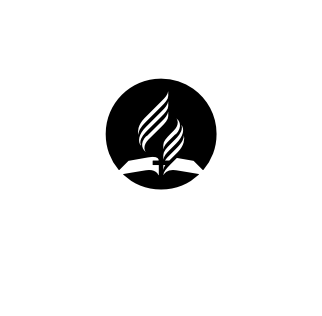 Semina ya Idara ya Mawasiliano NETC | 20 Machi 2022
MWISHO
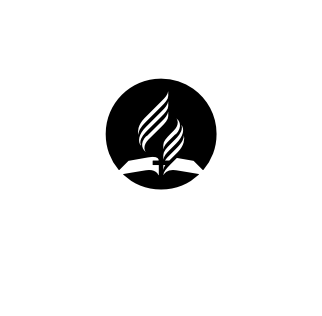